KI und Versicherung -
eine 
Unternehmensperspektive
© Allianz 2024
Allianz Group Legal | Markus Pfadt
Agenda
2
Spotlights auf rechtliche Fragestellungen bei Nutzung generativer KI-Tools
3
Ergebniskontrolle – Risken und Chancen generativer KI
1
Ausgewählte 
Use Cases generativer KI 
@ Allianz Group
2
Use Cases
@ Allianz Group
3
Use Cases
Generative KI@ Allianz Group
Generative KI zur Effizienzsteigerung und Unterstützung der Mitarbeitenden (Co-Pilot Prinzip).

Entscheidungen werden immer durch einen Menschen getroffen.

Keine Use Cases, in denen KI generierter Inhalt ungeprüft übernommen wird.
4
Use Cases
Ausgewählte Use Cases
Support Call-Center-Agent
Software Coding
Erstellen von Antwort-entwürfen
Bilderstellung
5
Use Cases
KI-generiertes Bild
Bilderstellung
(z.B. Midjourney)
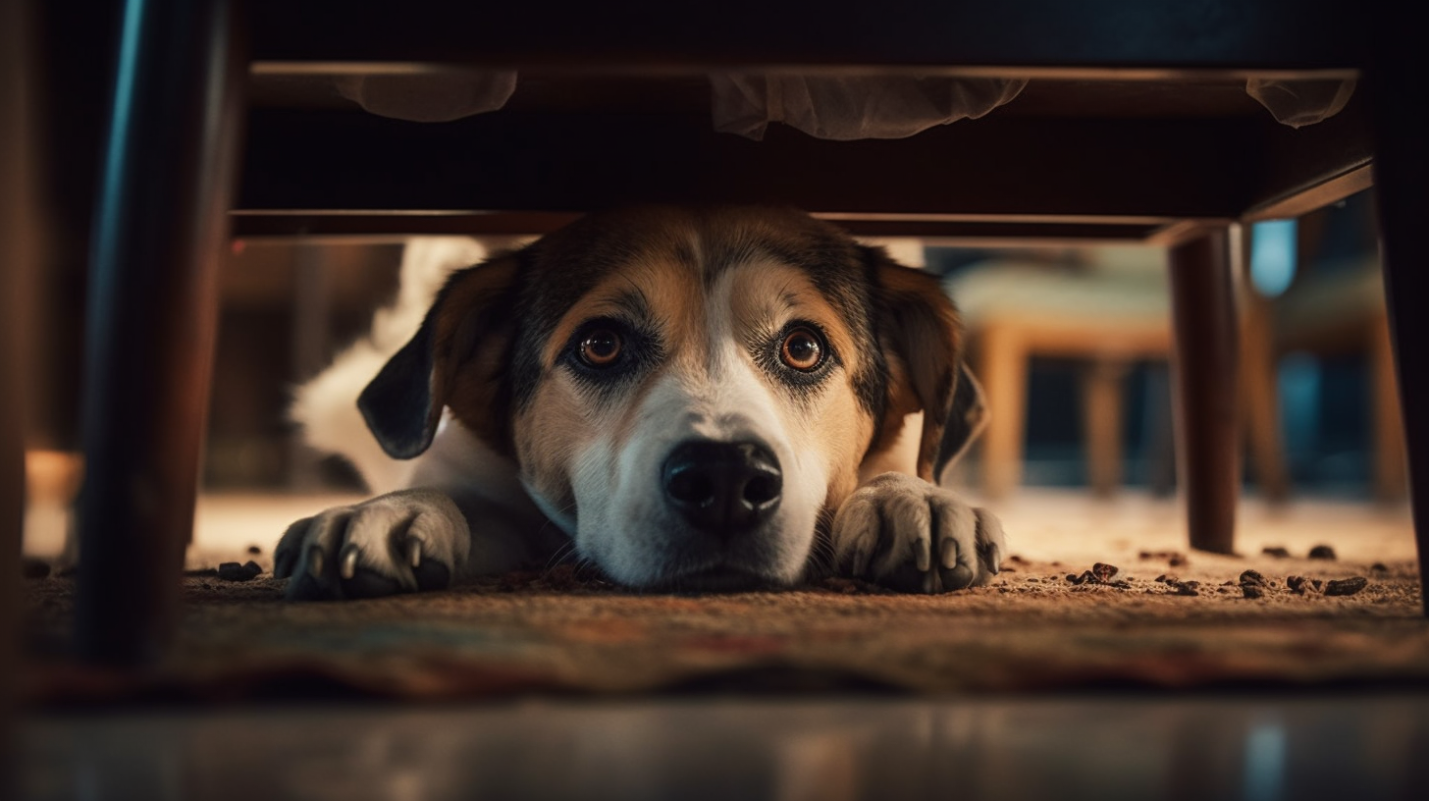 6
Use Cases
Software Coding
(z.B. GitHub 
Co-Pilot)
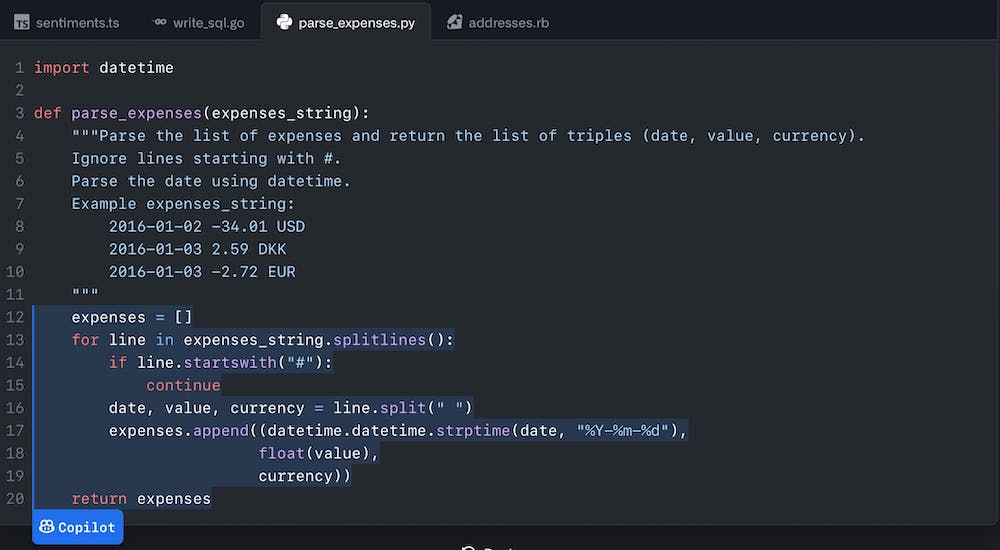 7
Use Cases
Software Coding
(z.B. GitHub 
Co-Pilot)
Geschwindigkeit / Effizienz 

Zufriedenheit der Mitarbeitenden 

Vorteile in kompliziertem Recruitingumfeld
8
Use Cases
Kunden-E-Mail
Erstellen von Antwort-entwürfen
KI-TooI
Antwort Entwurf
Agent
Antwort
9
Use Cases
Support Call-Center-Agent
Kunde
Telefonat
Agent
KI-Tool
10
Rechtliche Fragestellungen
Spotlights
11
Rechtliche Fragestellungen – Spotlights
INPUT
OUTPUT
Rechte am Output?

Rechte Dritter am Output?
Was passiert mit 
dem Prompt?
12
Ergebniskontrolle
generative KI
13
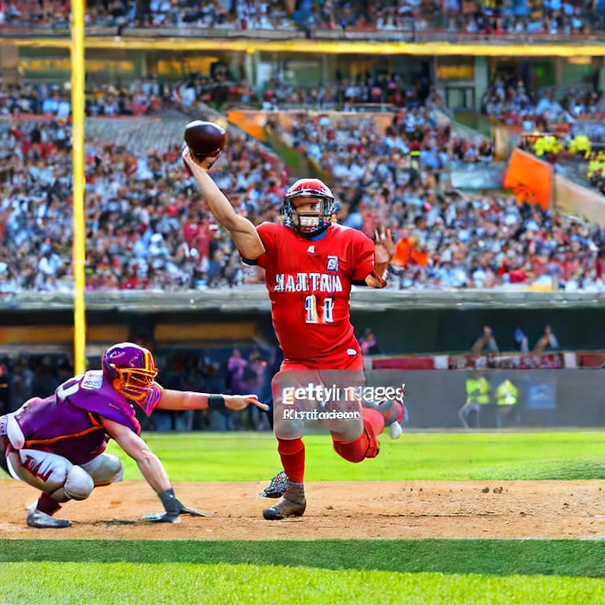 14
Thank you!
15